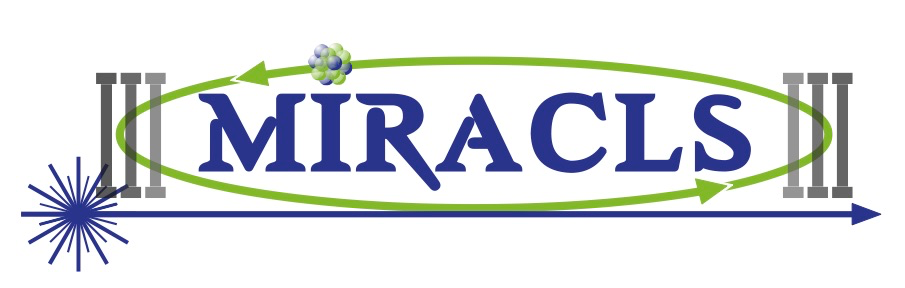 MIRACLS at ISOLDE and Paul trap commissioning
Louis Croquette
McGill University
Supervisors: Stephan Malbrunot-Ettenauer, Fritz Buchinger
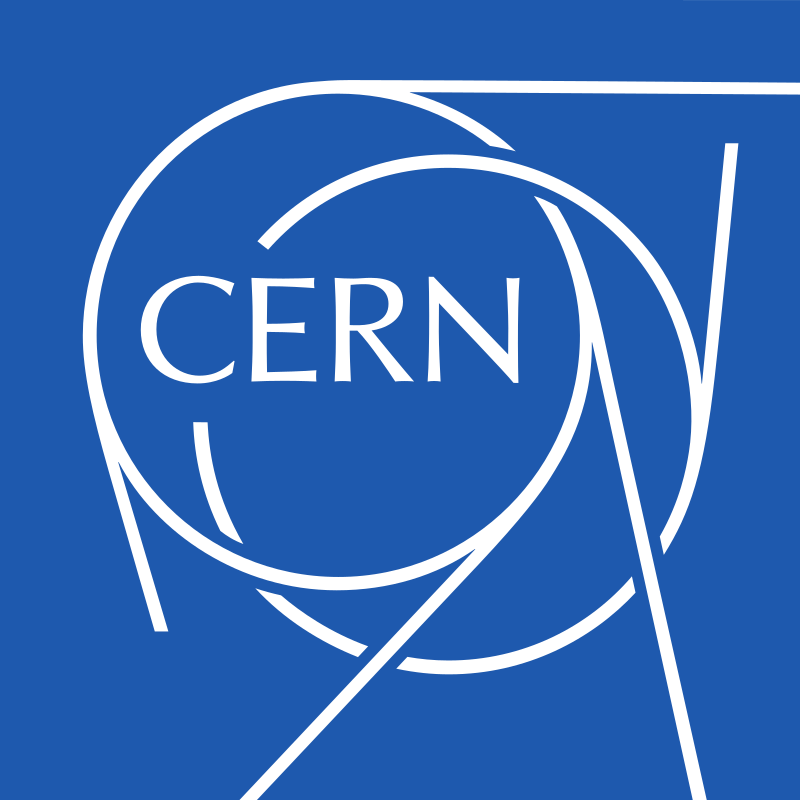 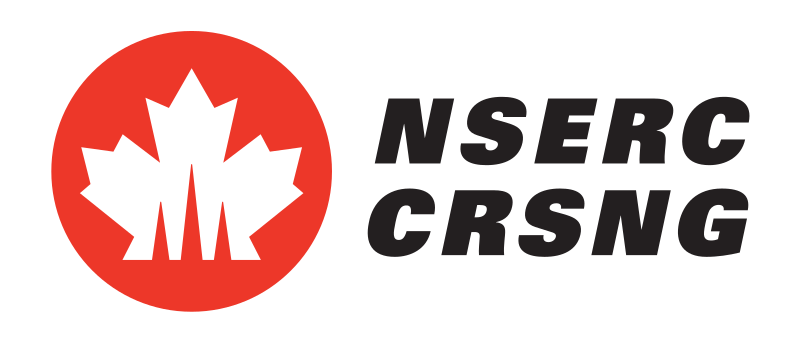 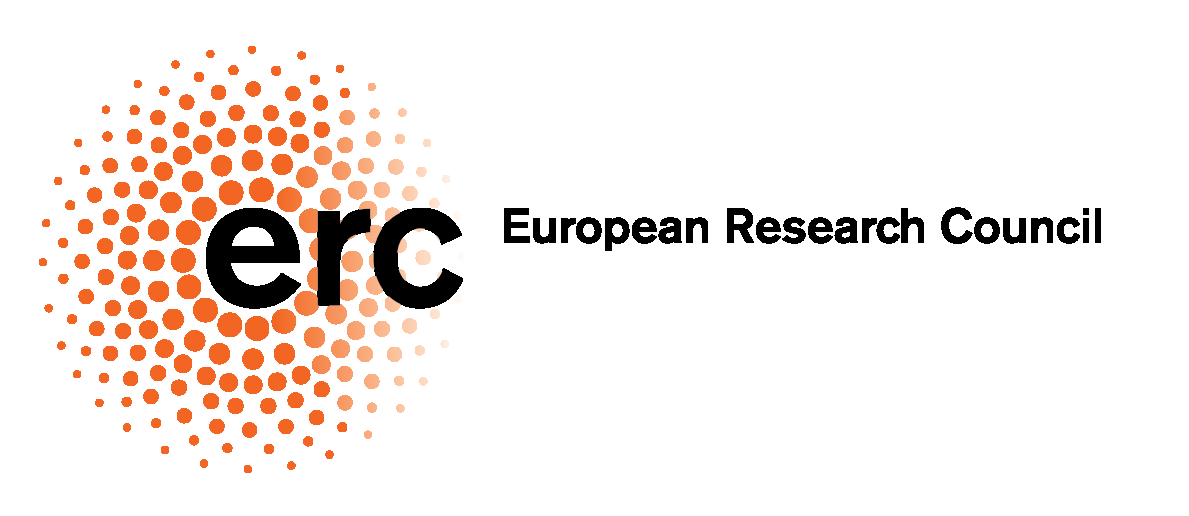 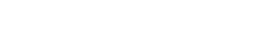 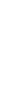 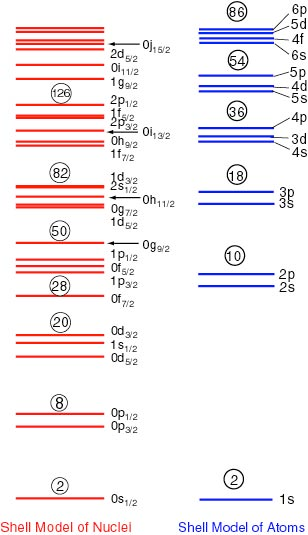 Motivation
Nuclear chart:
Studies at modern radioactive ion beam (RIB) facilities
disappearance of established shell closures
emergence of new ones


MIRACLS technique
Multiple Ion Reflection Apparatus for Collinear Laser Spectroscopy
Probe magnesium nuclei
20Mg - Shell closure near N = 8
33-34Mg - Island of inversion at N = 20
N=20
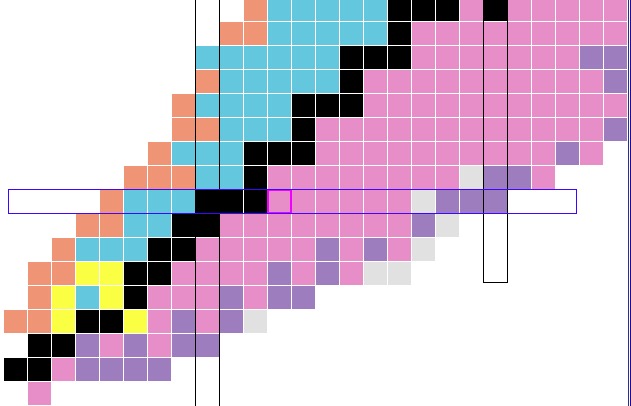 Z=12
Z=8
protons
N=20
disappears
Shell Model of Nuclei
N=8
neutrons
2
[Speaker Notes: Nuclear shell model
Analogous to atomic shell model in many ways, but magic numbers differ
Explains very well most of the nuclide chart, but some anomalies
MIRACLS is looking to help answer some of these anomalies
Focus on Magnesium isotopes]
Radioactive Ion Beams facilities
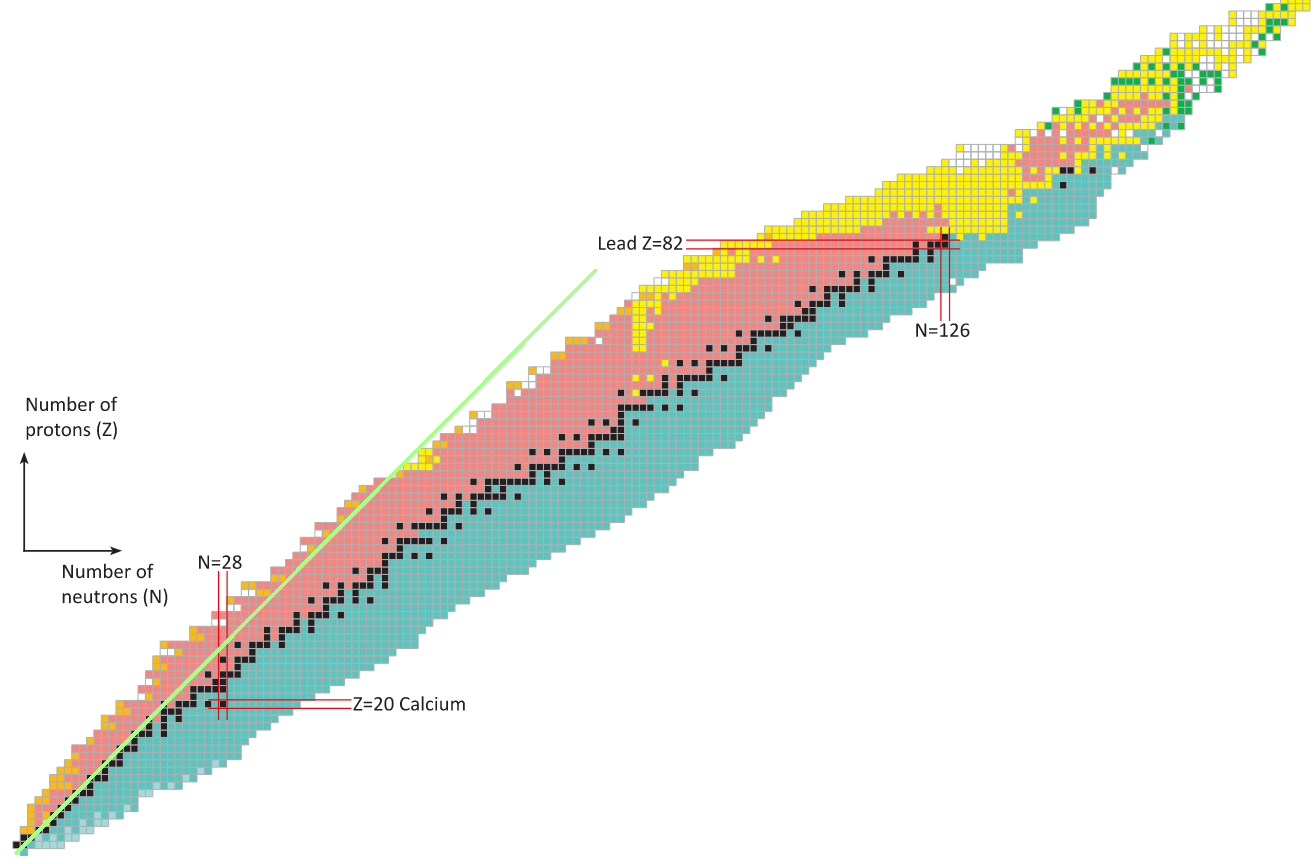 20Mg
17 ion/s, 91 ms
34Mg
140 ion/s, 45 ms
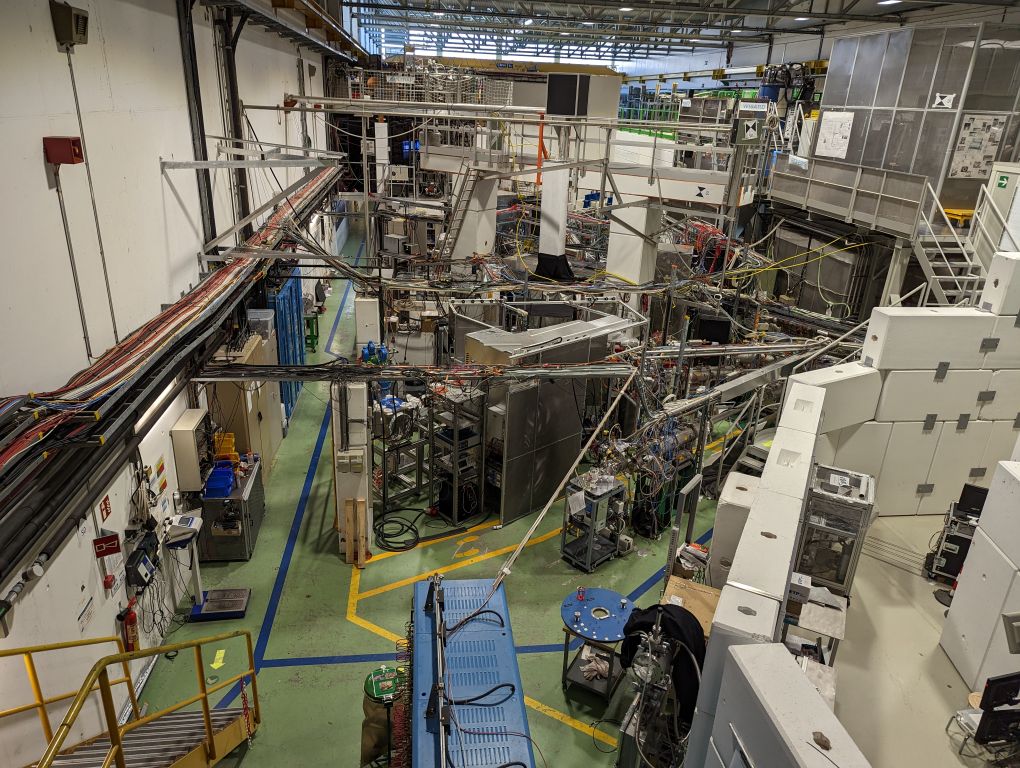 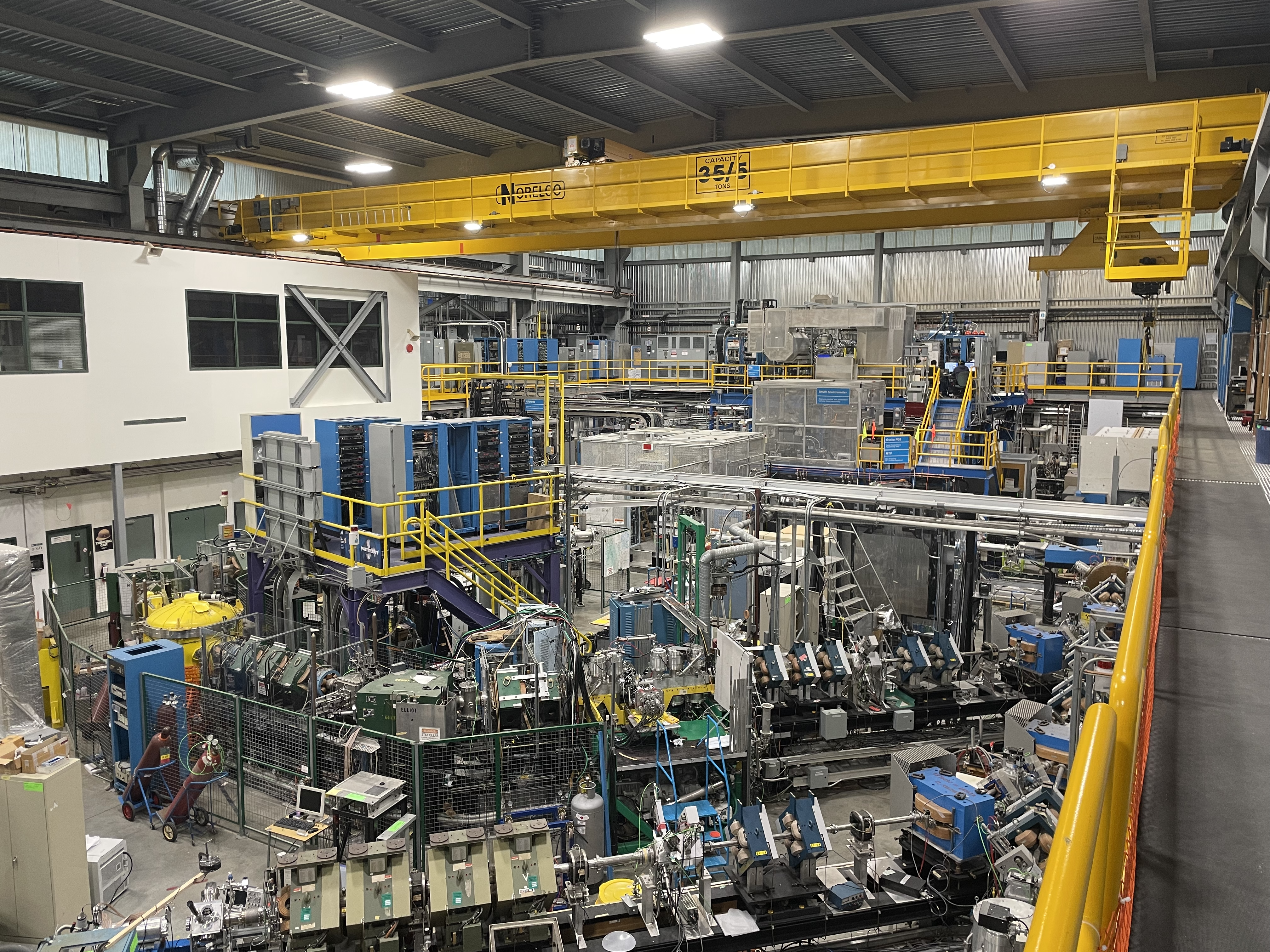 MIRACLS
ISAC at TRIUMF – 520 MeV proton beam
3
[Speaker Notes: We want to access isotopes far from the valley of stability
Exotic isotopes have short half-lives
* Studying them necessitates the use of radioactive ion beam facilities, to give experiments on demand access to these short lived radionuclides
Two examples of Radioactive Ion Beam facilities – ISOLDE at CERN, and ISAC at TRIUMF
Exotic isotopes produced by impinging proton beam onto a target, and then diffusing the radionuclides and ionizing them
* Accelerated to 50 keV
Beams are typically delivered to a variety of experiments in a continuous beam
Note that the yields for the isotopes of interest are quite low, only a few 10s or 100s of ions per second]
Collinear Laser spectroscopy (CLS)
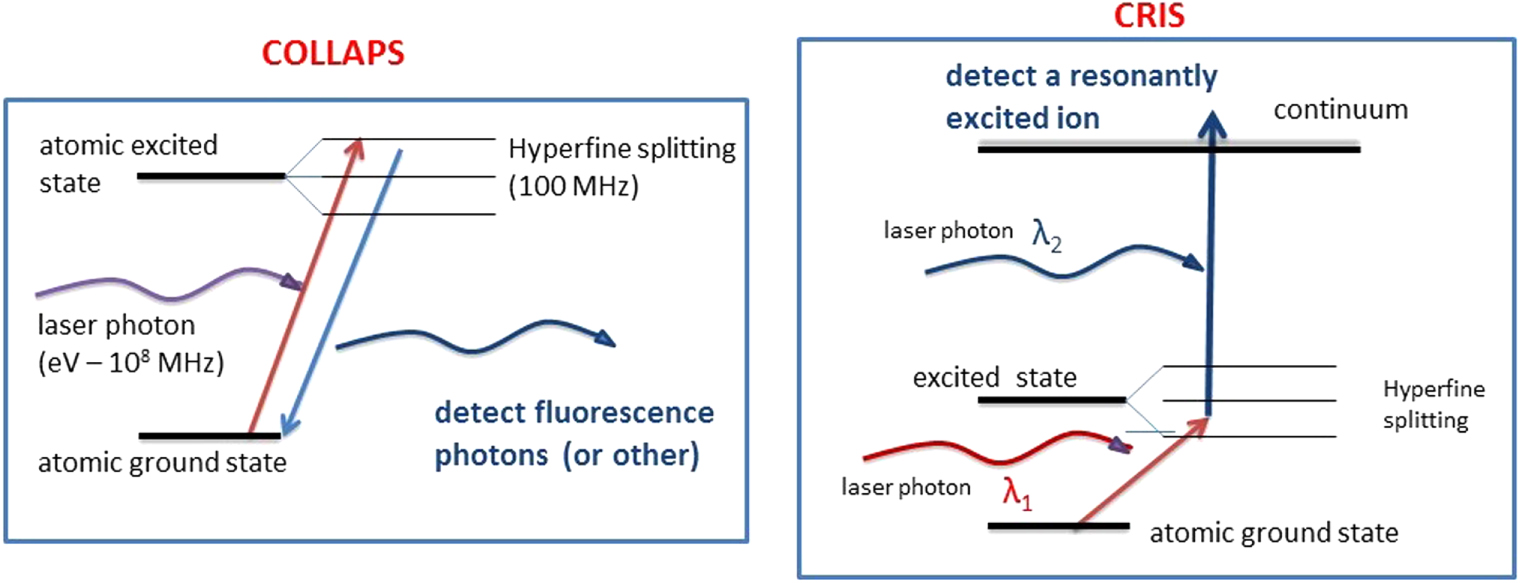 [Neugart 2017]
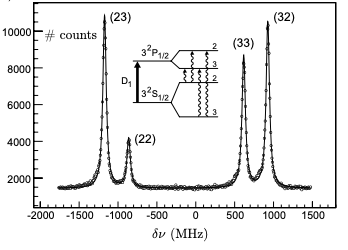 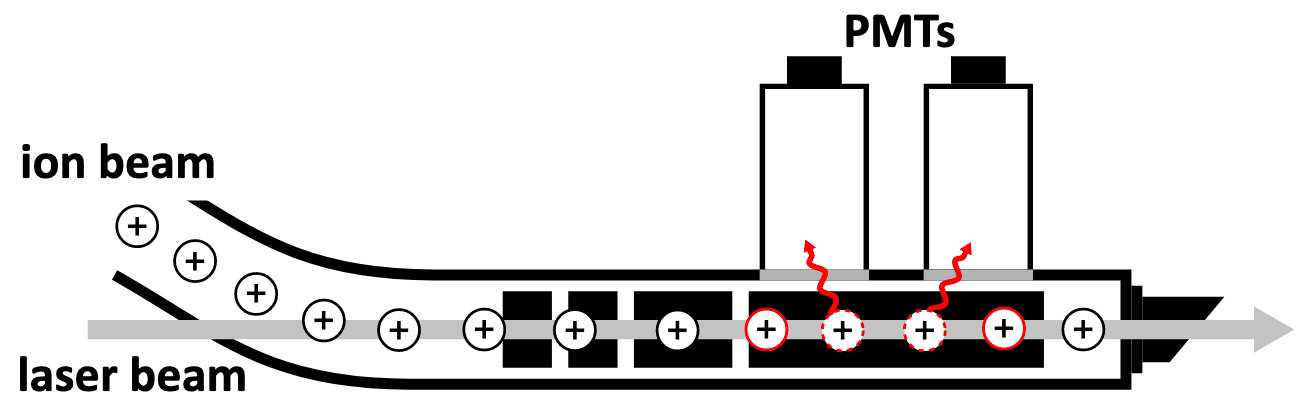 [Yordanov 2007]
4
Why CLS inside an MR-ToF?
Ejection from MR-ToF
Ejection from Paul trap
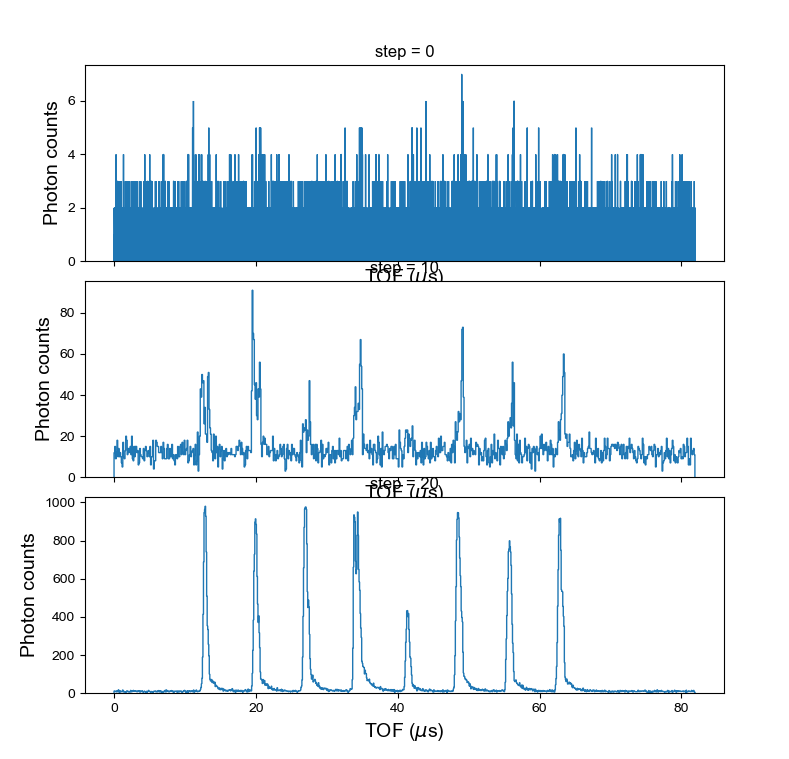 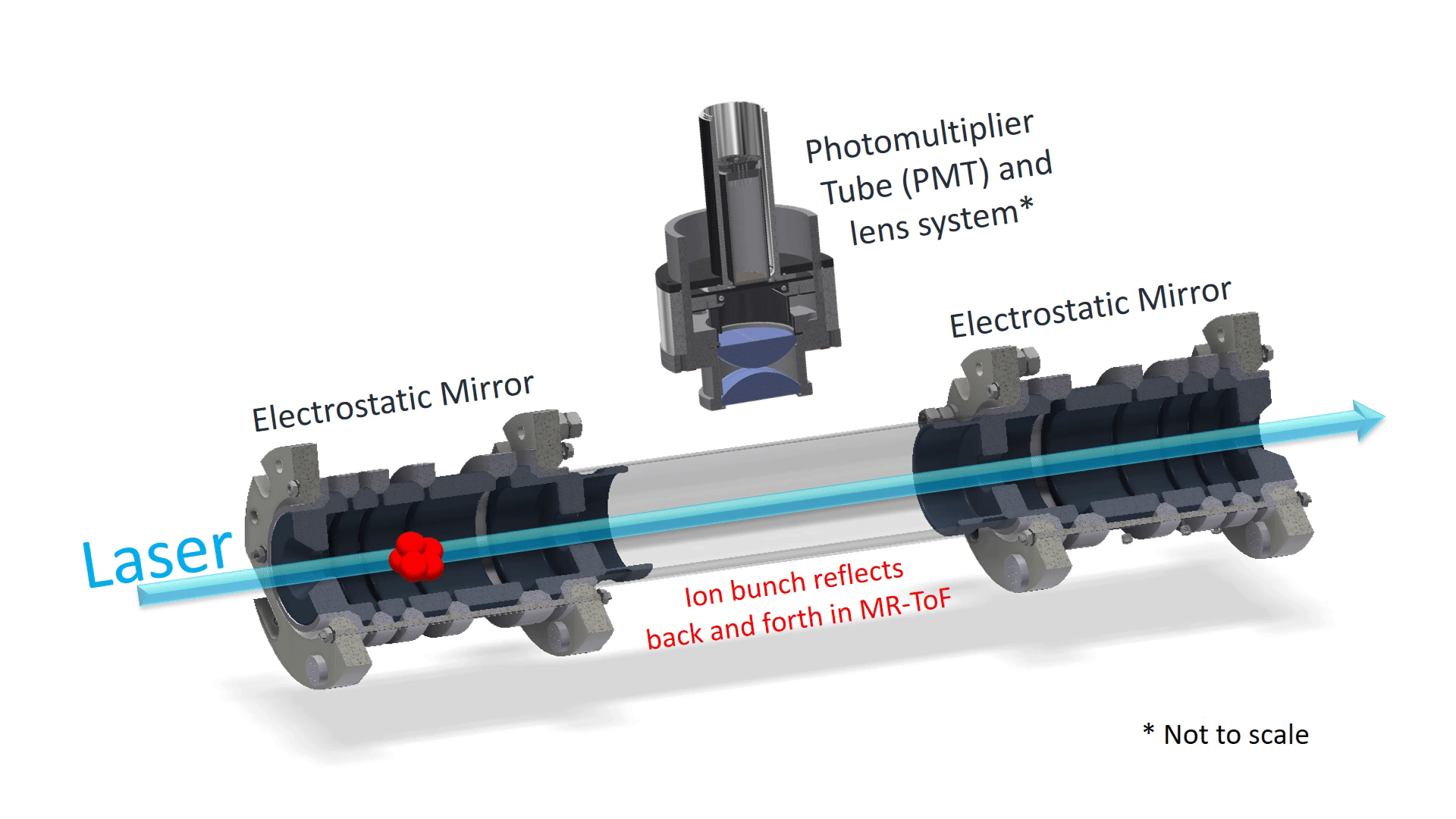 ConventionalCLS
MIRACLS improvement
5
[Speaker Notes: What is an MR-ToF?
two electrostatic mirrors separated by a drift tube
MIRACLS puts an optical detection region in the drift tube
Access entire lifetime of isotope of interest, so can excite multiple times!
Trap ions in MR-ToF, and revolve through optical detection region
Probe several thousand times, greatly improved signal to noise
Access more exotic radionuclides (short half lives, low yields at RIBs)
However, need bunched beam for MR-ToF, but ISOLDE delivers a continuous beam – SOLUTION Paul trap]
30 keV MIRACLS setup
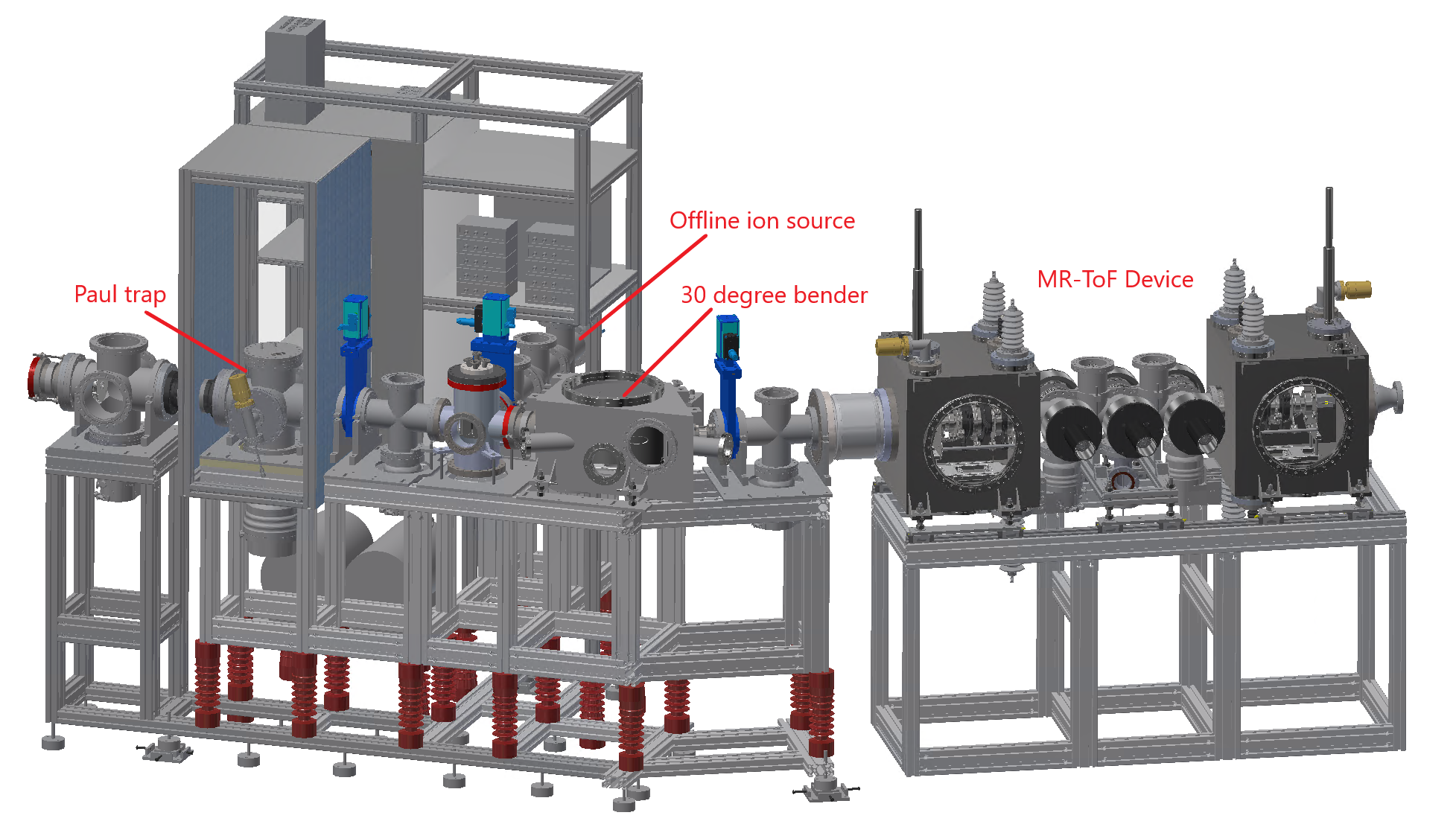 [Maier 2023]
6
[Speaker Notes: ISOLDE beam comes in from the left
Offline ion source is located after the Paul trap due to space constraints
MRToF device is at the end after a variety of beam optics]
30 keV MIRACLS setup
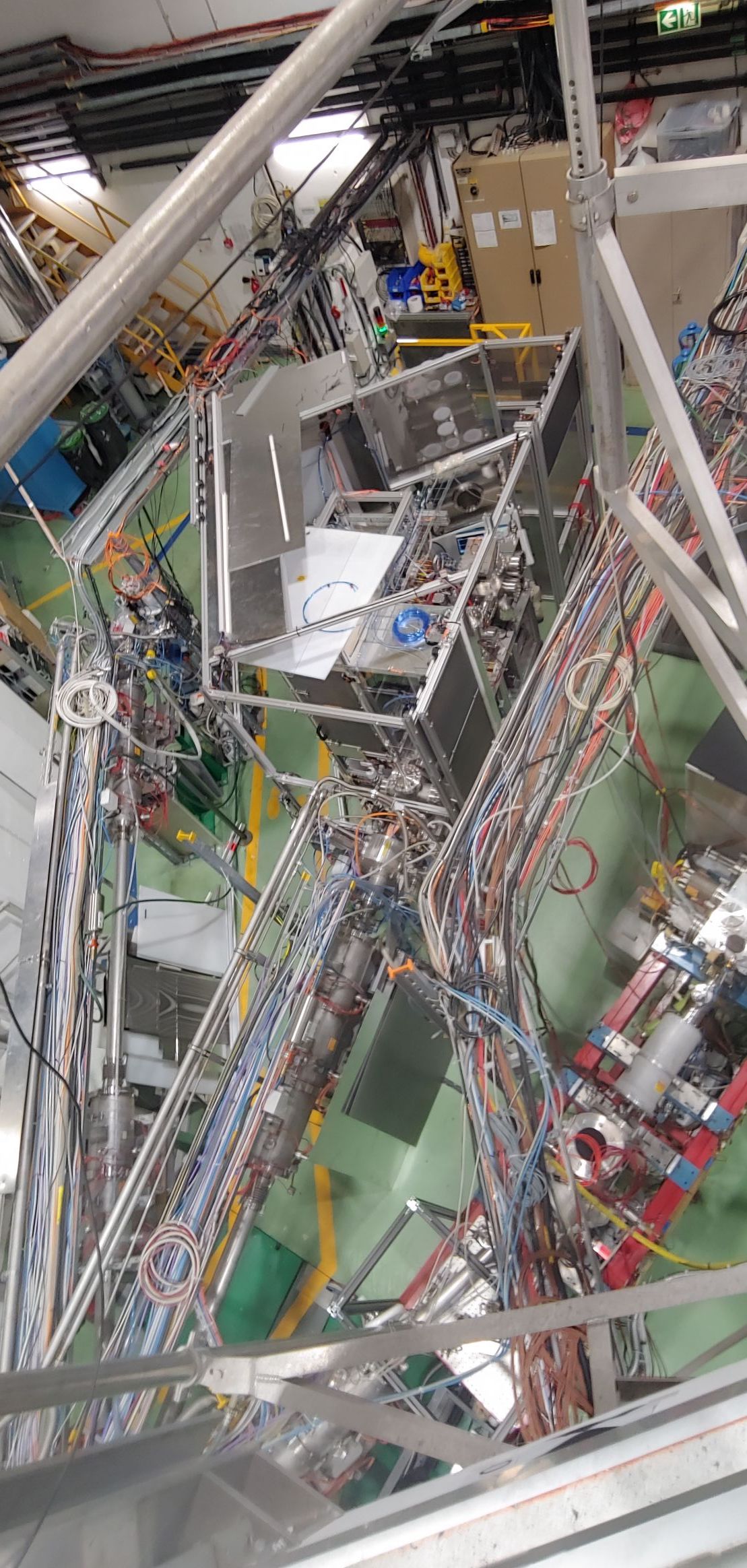 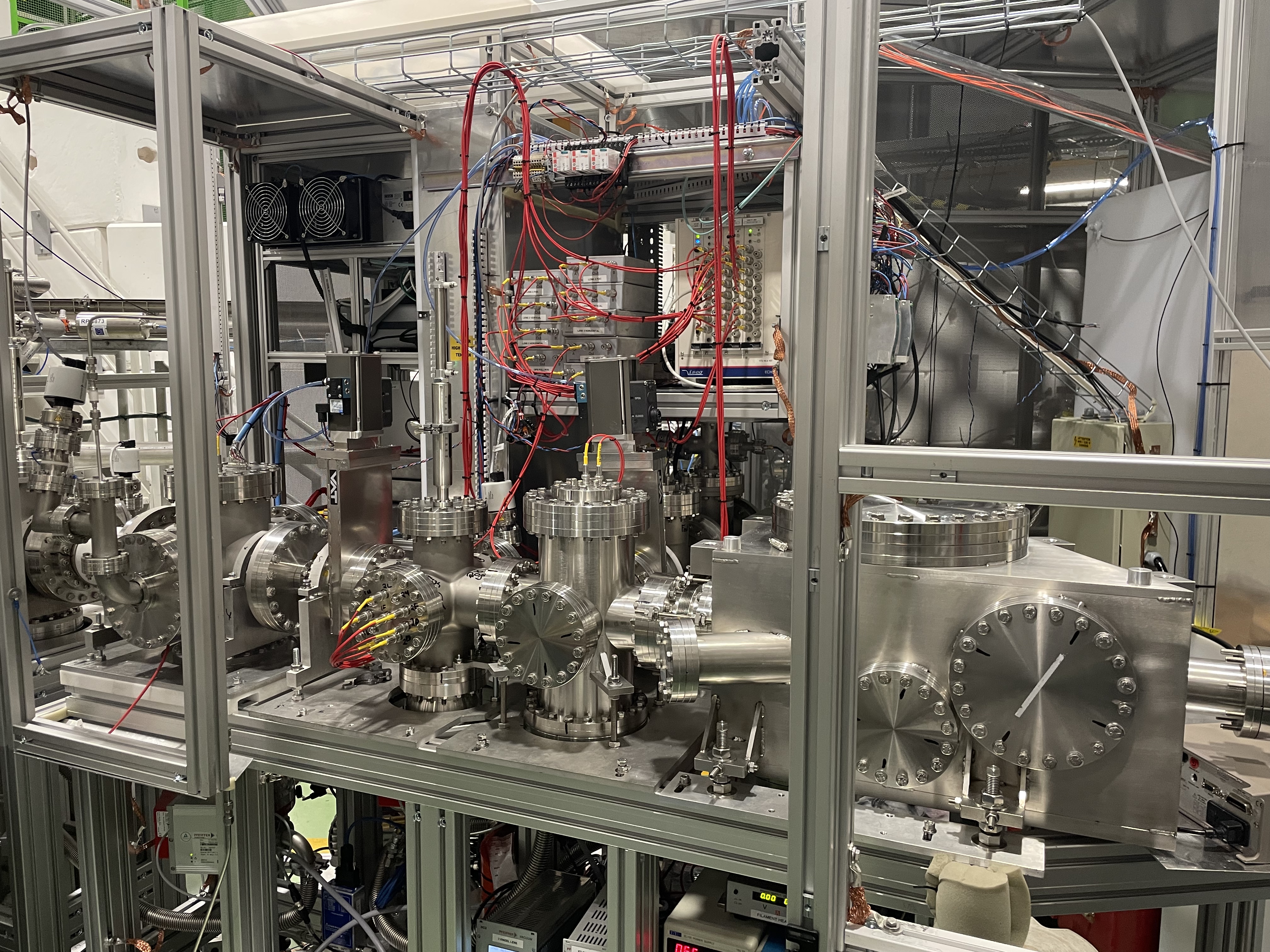 2.7 m
Paul trap
[Maier 2023]
7
Paul trap principles and design
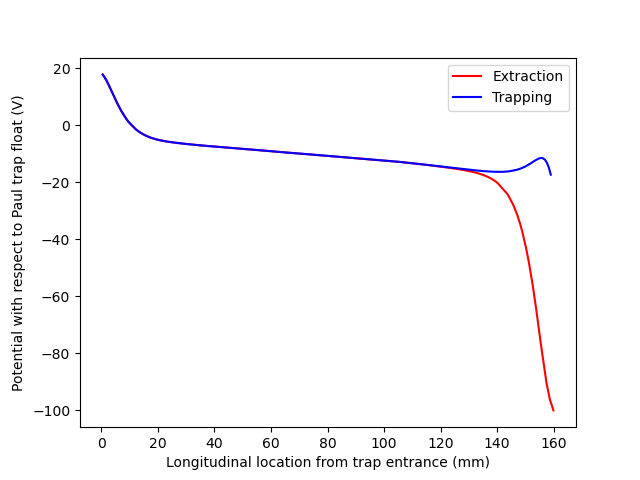 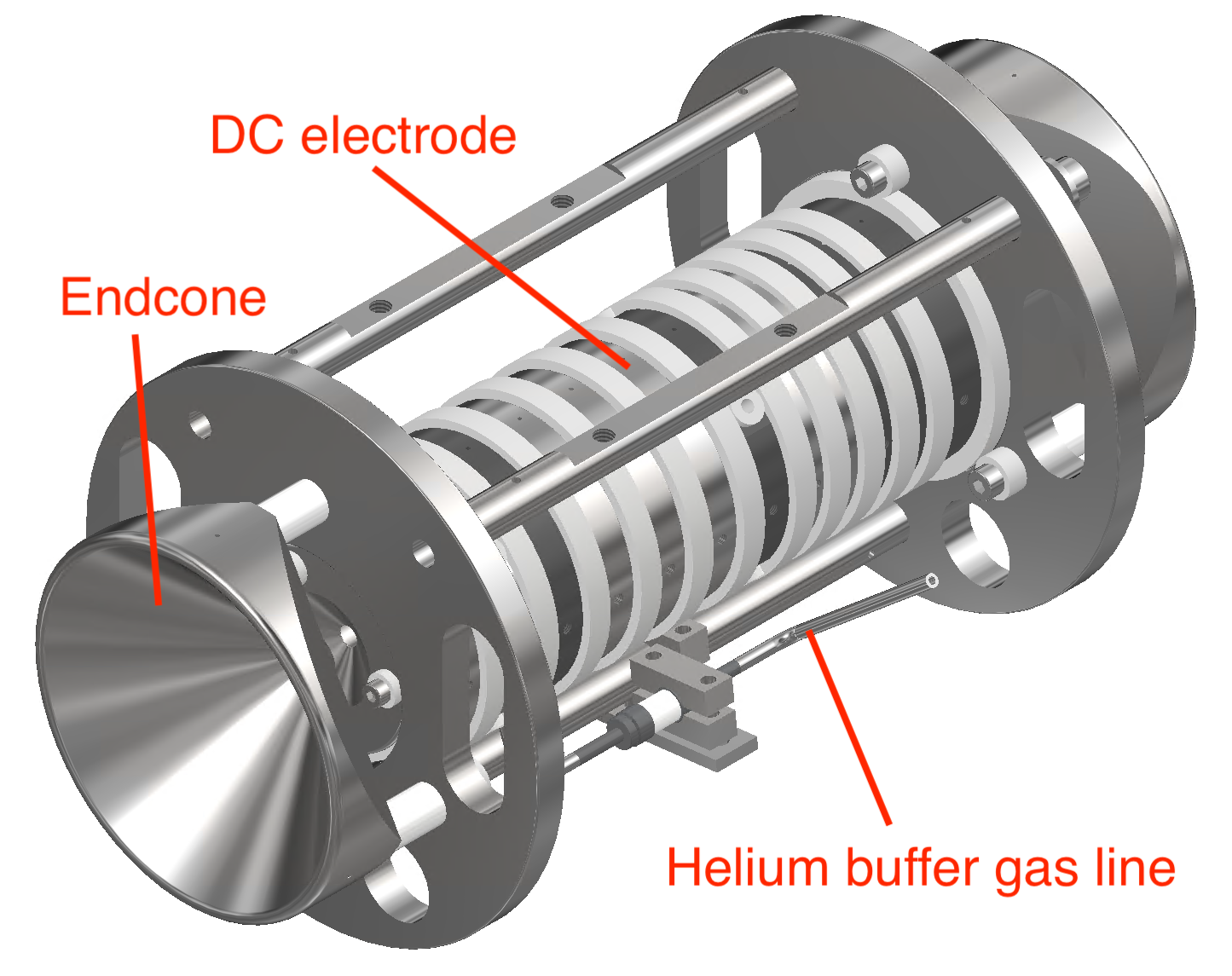 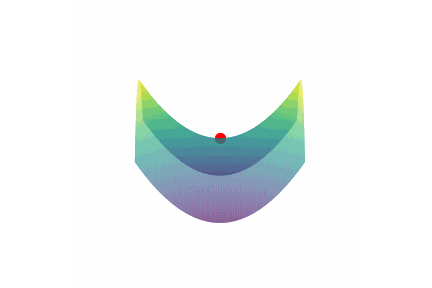 Stability parameter – q
RF amplitude
RF frequency
Ion mass
8
[Speaker Notes: Paul trap needs to do two things: bunch and cool
Confine ions in 3 dimensions
Longitudinal well formed by DC electrodes (trapping mode)
Axial trapping with a rotating RF field (looks like a Pringle chip)
* Picture a ball on a saddle
Too slow it falls down, too fast it flies out
Just right! It stays trapped (perpetually falling towards the minimum)

For cooling, we add in a buffer gas for cooling (lowering emittance, which leads to decreased energy spread)
Once ions are bunched and cooled, lower end potential and extract]
MIRACLS Paul trap and test setup
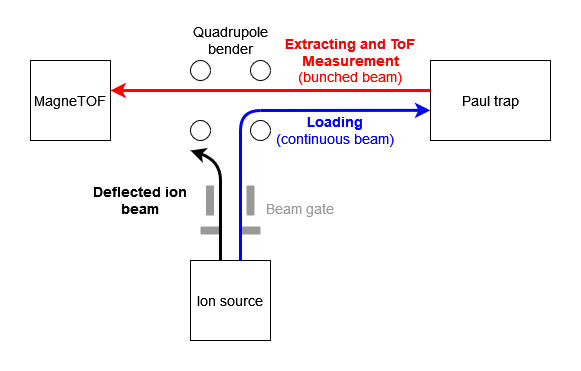 Bunch and cool ISOLDE beam
Strict requirements for MR-ToF operation
< 500 ns temporal bunch width
< 1eV energy spread
Tested with offline source
Ion detector
9
[Speaker Notes: To verify that are Paul trap meets the exigent MRToF requirements, need to test it
Here is a schematic of our test setup]
Paul trap commissioning and results
Number of ions per shot
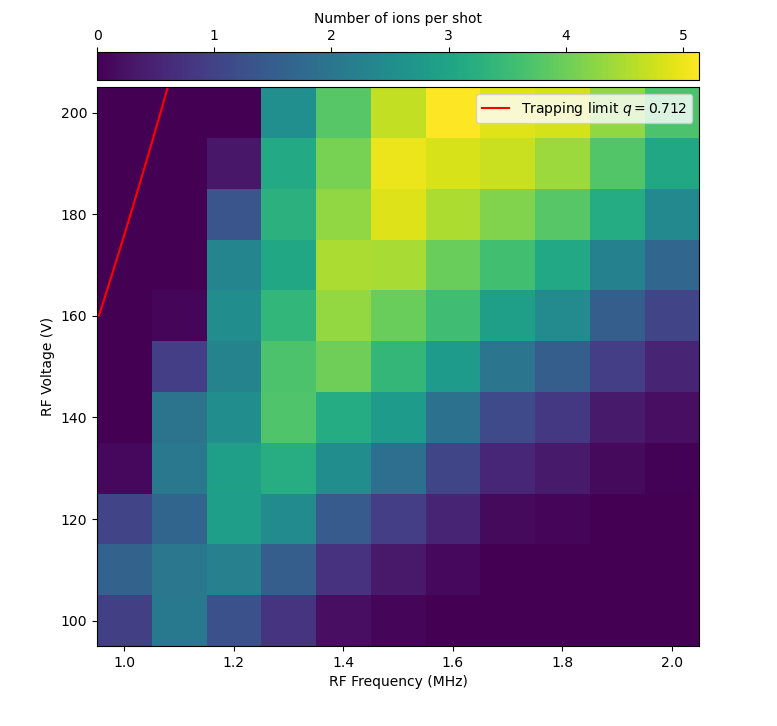 Successful commissioning
Best ToF width – 123 ns
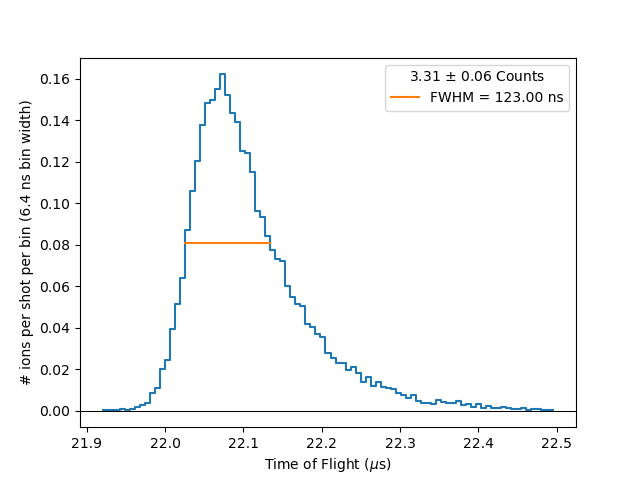 RF Amplitude (V)
RF Frequency (MHz)
10
[Speaker Notes: Successful commissioning!
Very pleased with the results, best ToF width is 123 ns
Stability diagram on the right, see a valley with higher trapping rates
Moving away from the valley (and thus a non-optimal q-value) leads to decreased bunched size]
Summary and Outlook
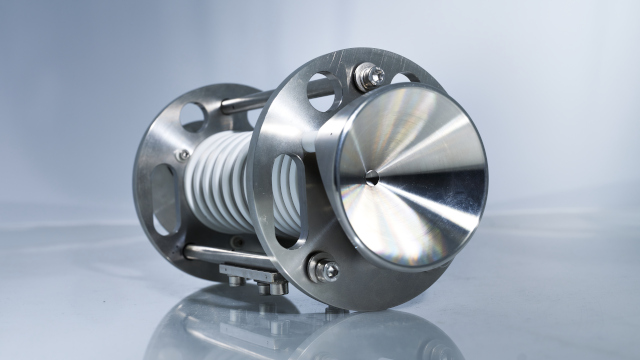 CLS in MR-ToF can significantly increase experimental sensitivity
MIRACLS Paul trap satisfies requirements for 50 keV beam
Full MIRACLS setup is nearing completion
First radioactive Mg runs planned in Summer 2023
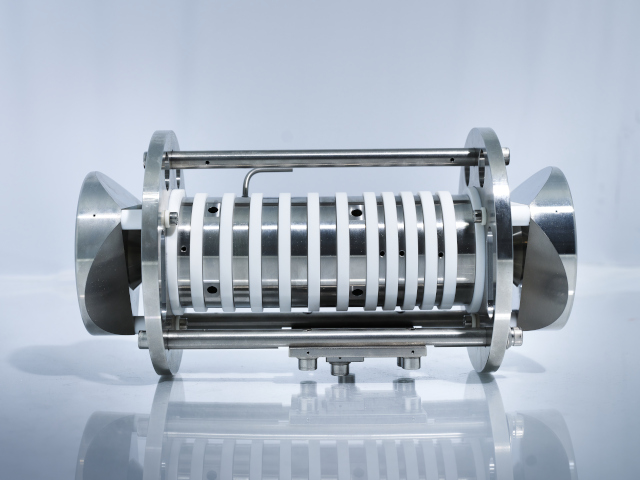 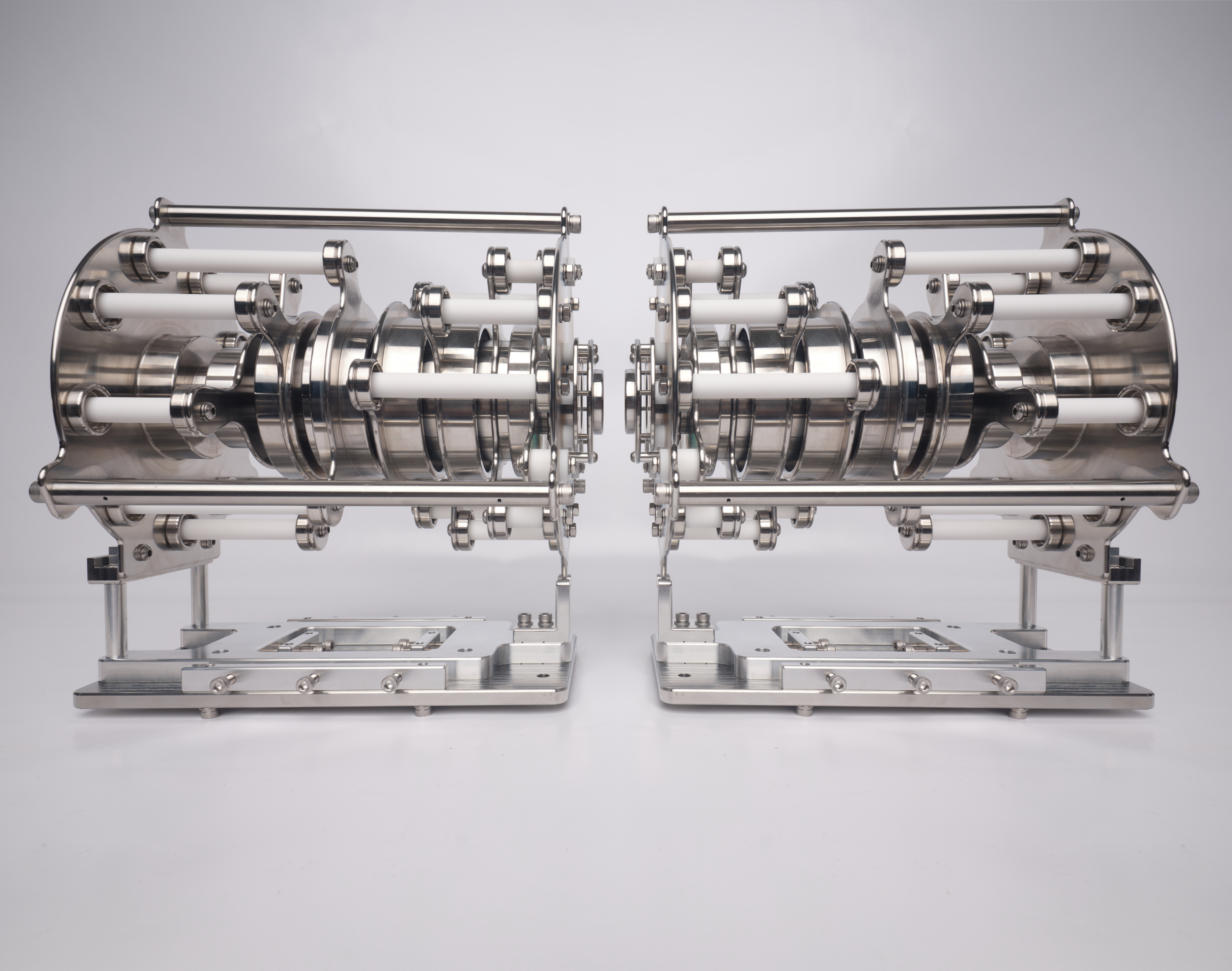 Pictures, not 3D renders!
11
Acknowledgements
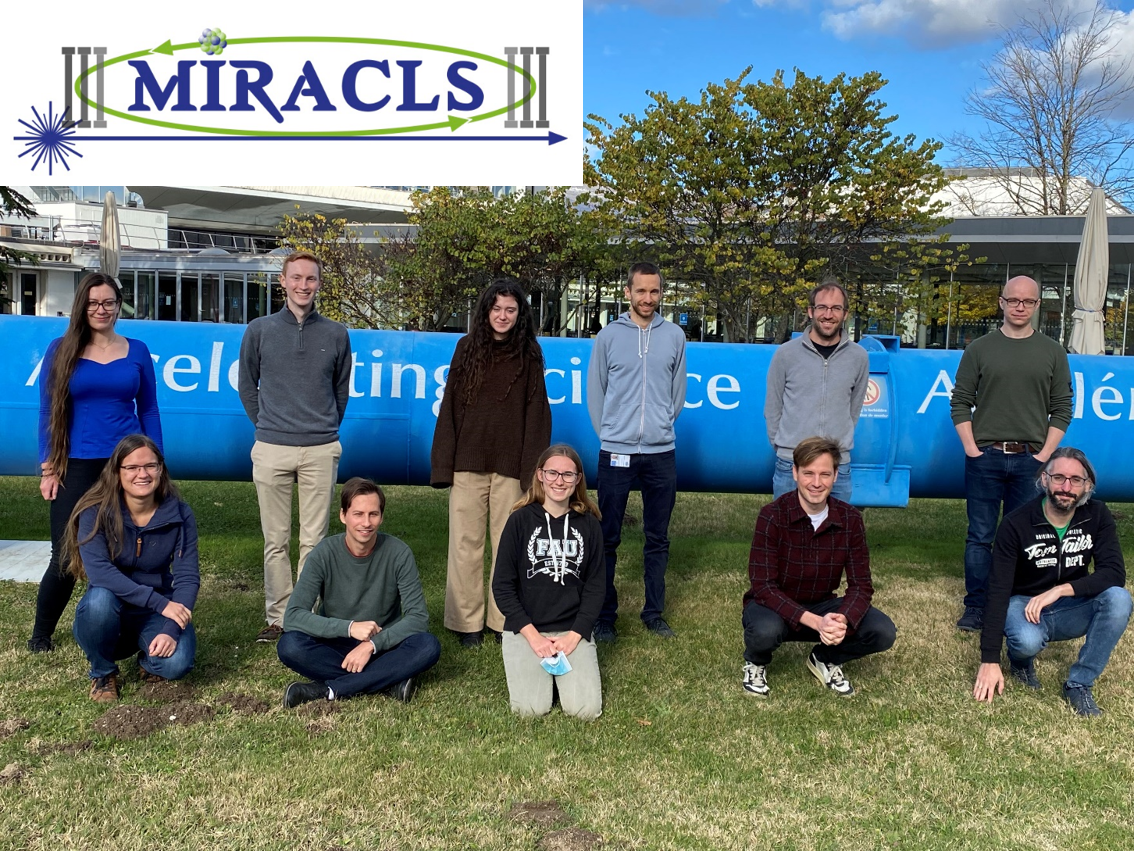 L. Bartels, I. Belosevic, F. Buchinger, P. Fischer, F. Hummer, C. Kanitz, V. Lagaki, S. Lechner, E. Leistenschneider, F. M. Maier, W. Nortershauser, P. Plattner, A. Roitman, L. Schweikhard, S. Sels, R. Simpson, M. Vilen, F. Wienholtz, & S. Malbrunot-Ettenauer
12
References
[Neugart 2017] R Neugart et al 2017 J. Phys. G: Nucl. Part. Phys. 44 064002
[Yordanov 2007] Yordanov, D. T. From 27Mg to 33Mg: transition to the Island of inversion PhD thesis (KU Leuven, Faculteit Wetenschappen, Departement Natuurkunde an Sterrenkunde, Instituut voor Kern- en Stralingsfysica, 2007) 
[Sels 2020] S. Sels, P. Fischer, H.Heylen, V. Lagaki, S.Lechner, F. M. Maier, P. Plattner, M. Rosenbusch, F. Wienholtz, R. N. Wolf, W. Nörtershäuser, L. Schweikhard, S. Malbrunot-Ettenauer. Nucl. Instrum. Meth. B, Vol 463 (2020) 310-314
[Lagaki 2021] V. Lagaki, H. Heylen, I. Belosevic, P. Fischer, C. Kanitz, S. Lechner, F.M. Maier, W. Nörtershäuser, P. Plattner, M. Rosenbusch, S. Sels, L. Schweikhard, M. Vilen, F. Wienholtz, R.N. Wolf, S. Malbrunot-Ettenauer. Nucl. Instrum. Meth. A, Vol 1014 (2021) 165663
[Maier 2023] F. M. Maier, M. Vilen, I. Belosevic, F. Buchinger, C. Kanitz, S. Lechner, E. Leistenschneider, W. Nörtershäuser, P. Plattner, L. Schweikhard, S. Sels, F. Wienholtz, S. Malbrunot-Ettenauer. Nuclear Instrum. Meth. A, Vol 1048 (2023) 167927
[Maier 2019] F. M. Maier, “Laser spectroscopy of short-lived- radionuclides in an ion trap: MIRACLS’ proof-of-principle experiment and the simulation of the future 30-kev mr-tof device,” Master’s thesis, Johannes Kepler University Linz, 2019.
[Wolf 2013] R.N. Wolf, F. Wienholtz, D. Atanasov, D. Beck, K. Blaum, Ch. Borgmann, F. Herfurth, M. Kowalska, S. Kreim, Yu. A. Litvinov, D. Lunney, V. Manea, D. Neidherr, M. Rosenbusch, L. Schweikhard, J. Stanja, K. Zuber, “ISOLTRAP's multi-reflection time-of-flight mass separator/spectrometer”, International Journal of Mass Spectrometry, Volumes 349–350, 2013, Pages 123-133, ISSN 1387-3806
[Wolf 2012] Wolf, Robert & Marx, Gerrit & Rosenbusch, Marco & Schweikhard, Lutz. (2012). Static-mirror ion capture and time focusing for electrostatic ion-beam traps and multi-reflection time-of-flight mass analyzers by use of an in-trap potential lift. International Journal of Mass Spectrometry. 313. 8-14. 10.1016/j.ijms.2011.12.006.
13
MR-ToF devices
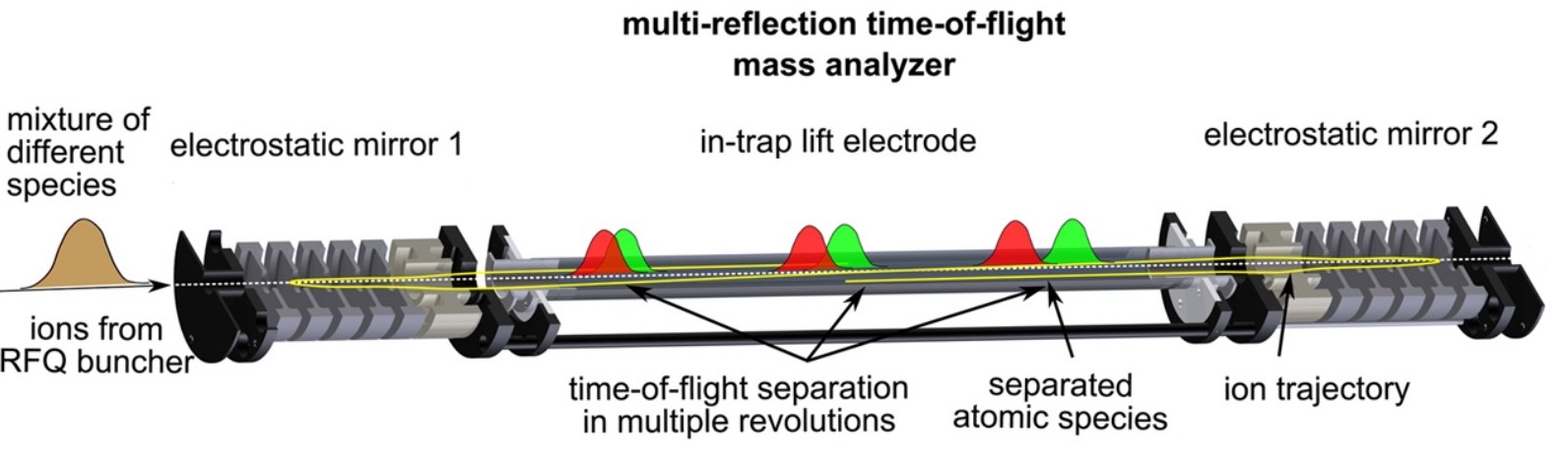 Adapted from [Wolf 2013]
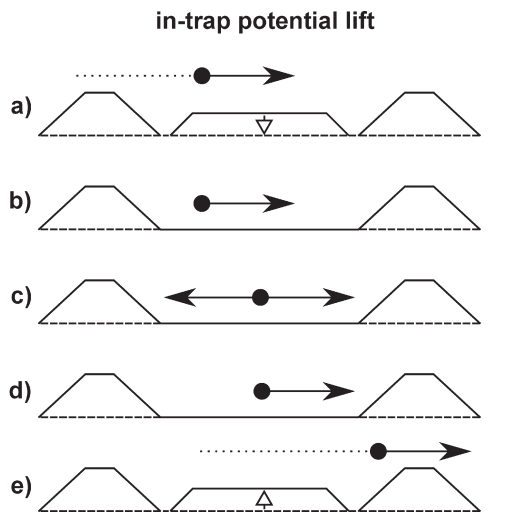 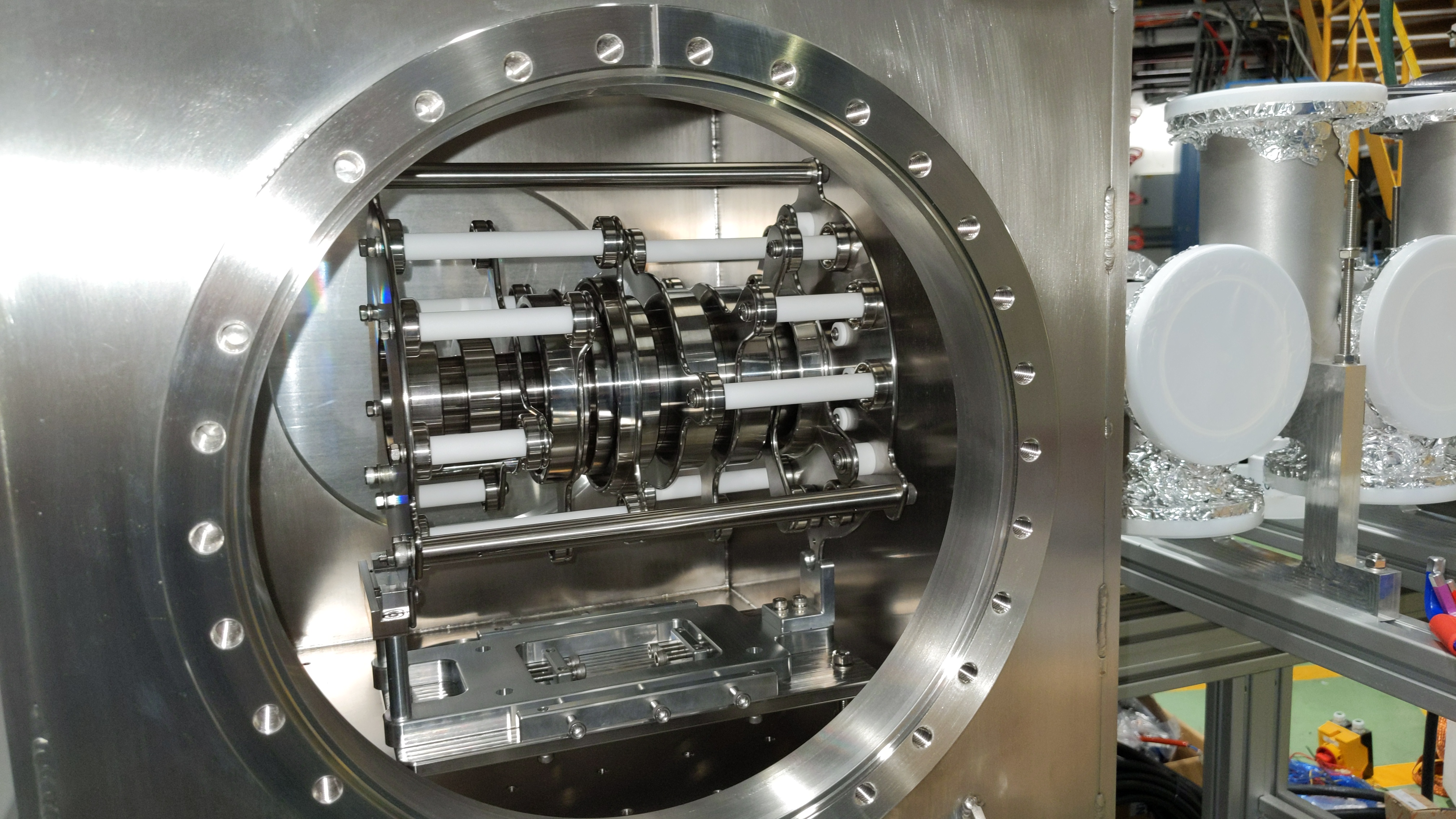 From 
[Wolf 2012]
14
Paul trap design
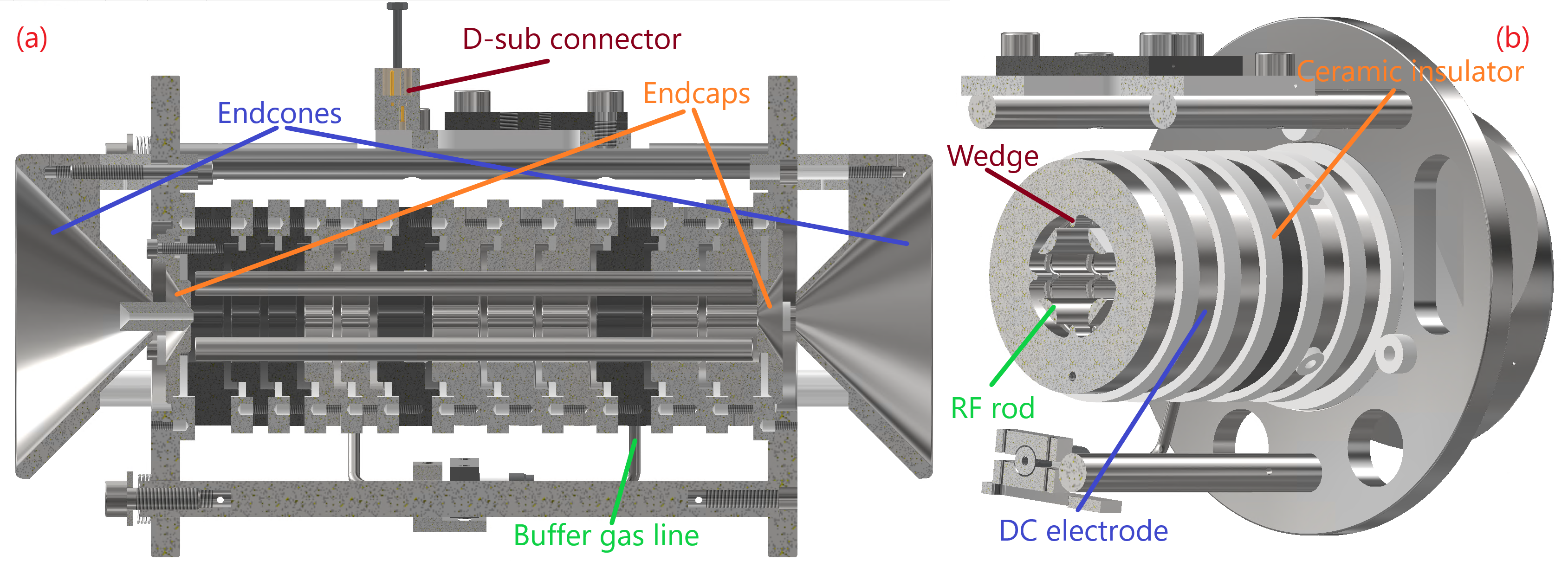 15
More results
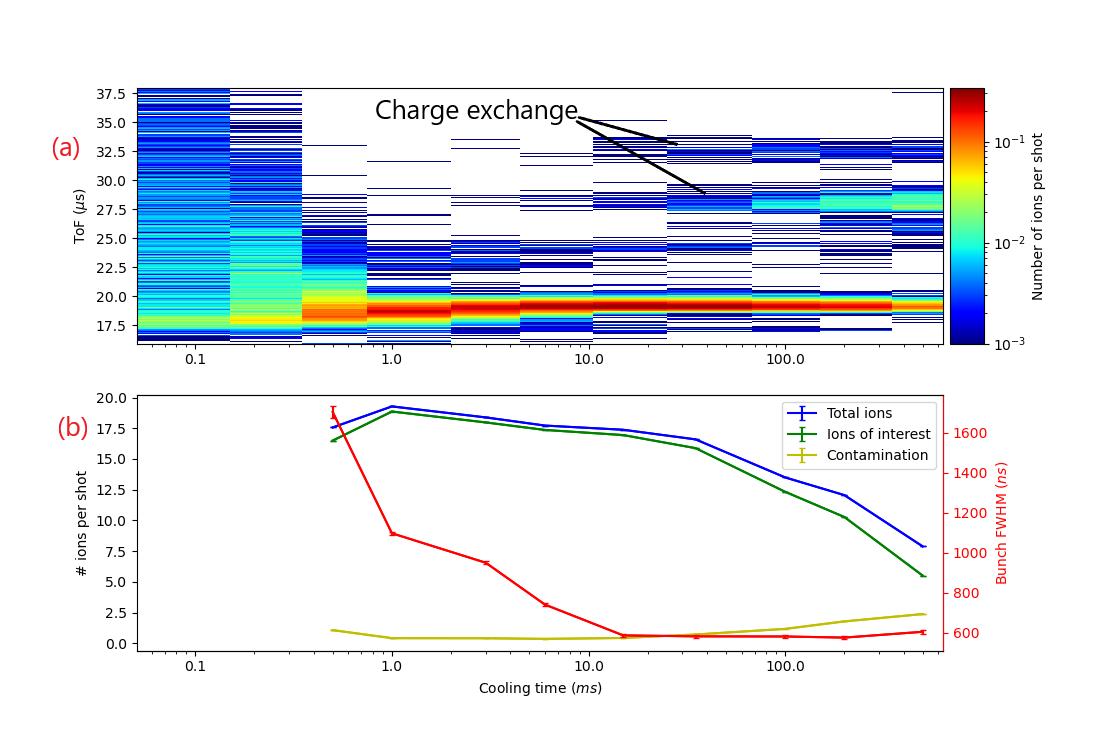 16
More results (cont.)
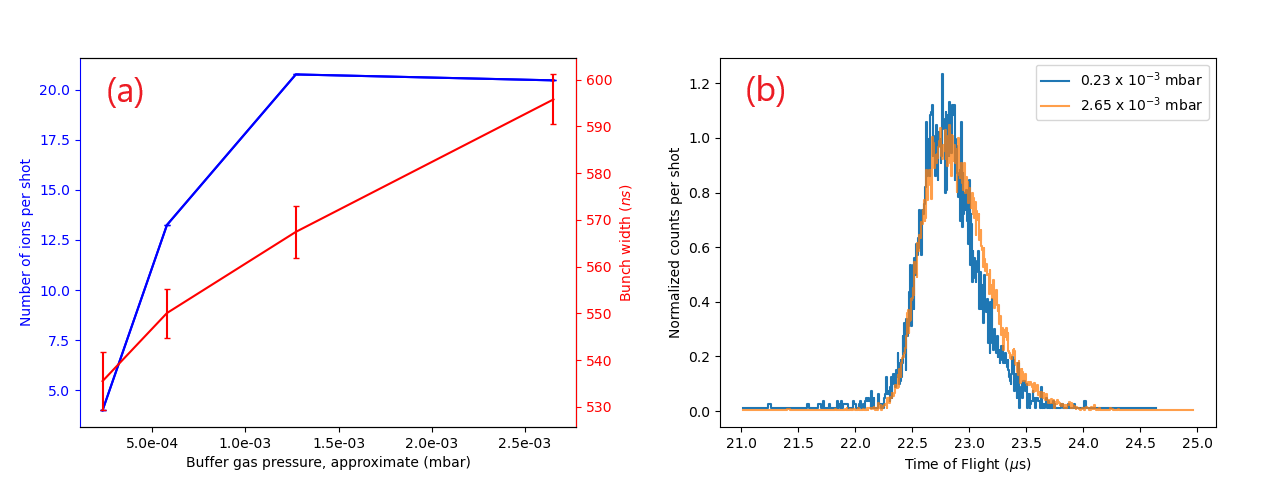 17
More results (cont. x2)
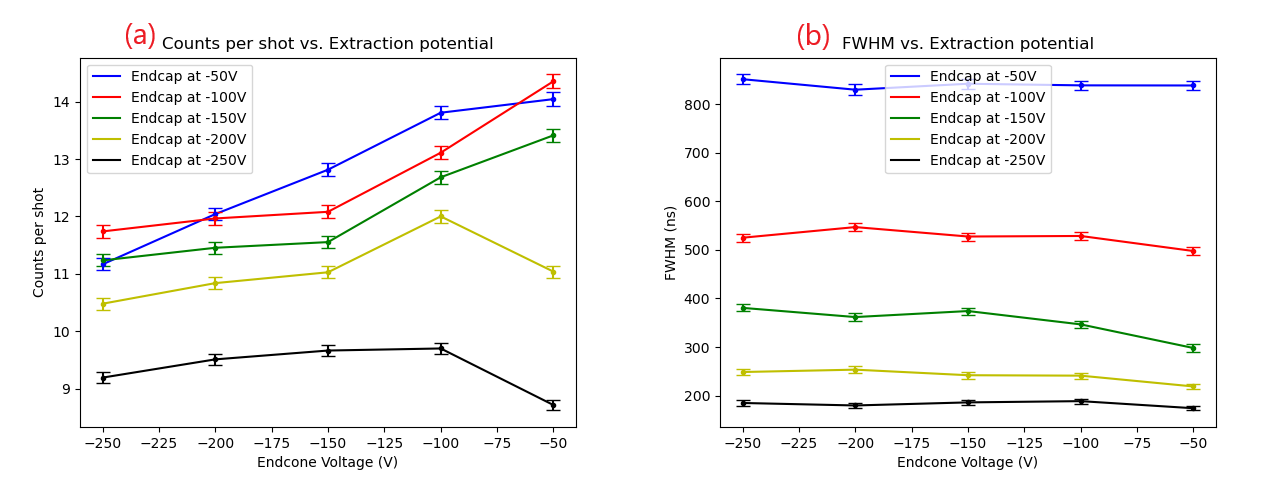 18